Relaxed Locally Correctable Codes in Computationally Bounded Channels
Jeremiah Blocki(Purdue),
Elena Grigorescu (Purdue), 
Venkata Gandikota (JHU),
Samson Zhou (IU)
ISIT 2019
Classical Locally Decodable/Correctable Codes
Locality q
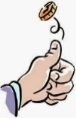 Dramatic Tradeoff Between Locality and Information Rate!
2
Relaxed LDCs/LCCs (RLDCs/RLCCs)
Weak RLDC/RLCC
Strong RLDC/
             RLCC
Relaxation allows a  slightly better tradeoff between information rate and locality (but locality is still large when information rate is constant)
3
[Speaker Notes: RLCC error rate ct in 1st grr results
o(1) in 2nd.

RLDC: Ben Sasson et al.
RLCC: Gur et al..]
Computationally Bounded Channels (CBC)
This talk
4
[Speaker Notes: Previous work:
General Codes in CBCs achieve better communication capabilities than in the Hamming model [Lip94, DGL04, Langberg04, MPSW05, Smith07, GS16, SS16]


DingGopalanLipton04 ->technique called code scrambelling which recovers from high error rate using few shared random bits
Micali Peikert Sudan Wilson->codes that can be uniquely decoded from errors larger than in the classical setting
Langberg, Smith use ideas of shared randomness
GuruSmith->optimal rate where sender and receiver do not share a key; the sender choses a random permutation and blinding factor, and embeds this into the sent msg. The channels are weaker than PPT (eg, oblivious- error is independent of the codeword; or restitrcted to log space)
SS16-Shaltiel & Silbak
Ostrovsky Pandei Sahai 07 ct rate and error rate and q=omega(log K) K is security param.
Hemenway Ostrovky 08, HOSW11

CBC feasible/natural channels
Adversarial error: attractive—assume nothing about the distribution of the errors;
Probabilistic channels are more benign
CBC: in general, adversarial error, but the process that adds error can be described by a sufficiently simple circuit
Strong: adversarial; but weak enough to allow efficient decoding arbitrarily close to the Shannon capacity 1-H(p)
CBC: achieve better communication capabilities: efficient decoding at optimal rate in adversarial channels
GS: provide efficient decoding fo codes of optimal rate
->additive channels (error vector is chosen before seeing the codeword)
-PPT channels
Small space channels log space
---
Lipton-PPT channelshowed how the seed of a PRG can be used to communicate at Shannon’s capacity over ppt with bounded number of errors
Micali et al same result over public key model. Both results assume OWFs and setup.. Tradeoff between time of the channel and probability of success.
[GS16]list decoding in these channels removes the setup assumption for the process of imposing a specific time bound and relaxing to list decoding. Implies stronger unique decoding in public key.using signatures of the messages. 
Othr channels:
Adding setup: shared randomness hidden from the channel (private codes)transmit at rate approaching channel capacity 1-H(p), randomly permuting symbols and adding random offset
Modeing uncertain channels: AVC channels =arbitrary varying channels –oblivious, non-uniform erorors (eg additive channel)
list decoding

Private LDC: shared secrt key not known to the channel]
Computational Relaxed LCCs (CRLCC)
Sender
Receiver
Attacker
5
Computational Relaxed LCCs (CRLCC)
Sender
Receiver
Attacker
Weak CRLCC
Strong CRLCC
6
Computational Relaxed LCCs
7
Our results - observations
8
B
A
9
B
A
10
B
A
11
…
…
…
…
n
v
v-r
v-2r
1
2
v-r-1
…
…
…
…
n
v+r
1
2
v+2r-1
v+r-1
v
12
Local Expanders: Properties and Applications
13
…
…
…
…
n
v-r+1
1
2
v+r
v
v-1
14
A
B
15
A
B
16
(Weak) CRLCCs using local expander graphs
Encode each hash label
k copies of last label
17
[Speaker Notes: Sequential hash function: it is infeasible to find a hash chain of length n in time <<n even if the adversary has massive parallel computing power. Both existence of has functions and of seq hf hold in the random oracle model.

l(vertex with indegree 0)=H(corresponding x)]
Ingredients of the Local Decoder
18
[Speaker Notes: Consistent labeling fails is ECC decoding fails for node or parents (so tampering is detected)]
Ingredients of the Local Decoder
19
✓
✓
✓
✓
[Speaker Notes: Consistent labeling fails is ECC decoding fails for node or parents (so tampering is detected)]
Ingredients of the Local Decoder
20
[Speaker Notes: Consistent labeling fails is ECC decoding fails for node or parents (so tampering is detected)]
Local Decoding
21
Extensions: Strong CRLCCs
22
[Speaker Notes: Forces the adversary to make many tampers in order to fool the decoder
Trivially can use weak rldcs but then information rate descreases
Here infor rate stays high]
Conclusions and Further Directions
THANK YOU!
23
Thanks for Listening
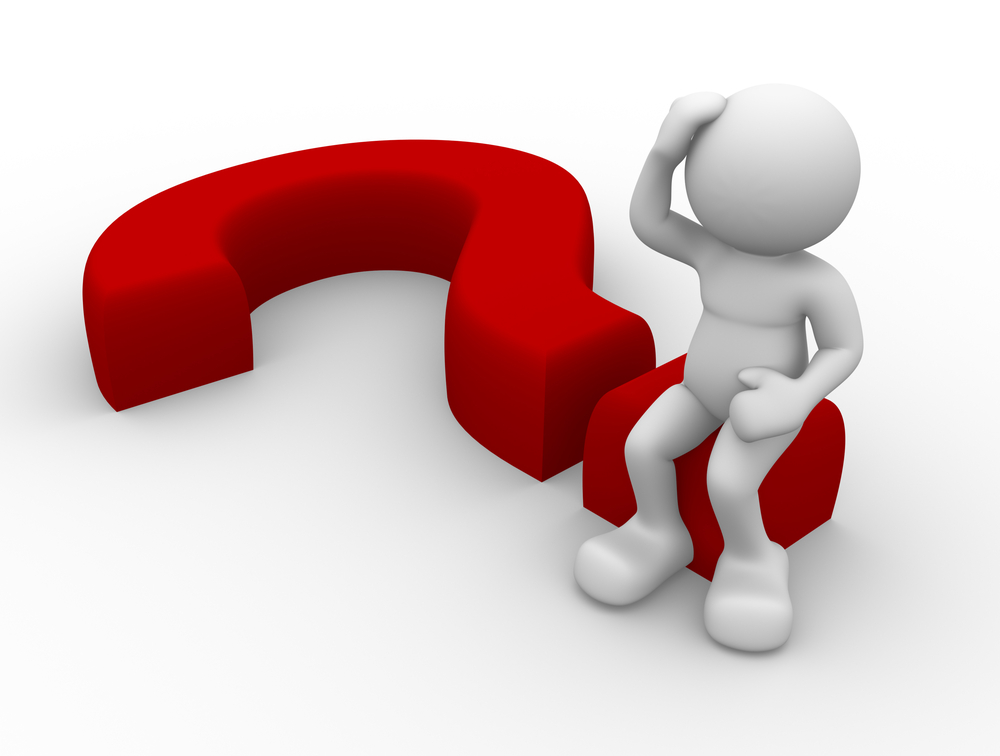 24
Local Expander Graphs and Their Properties
[ErdosGrahamSzemeredi75]
DAG
25